"В действительности всё выглядит иначе, чем на самом деле".Станислав Ежи Лец, польский поэт, участник Сопротивления
Базы данных
Лекция 7.
Методы доступа к данным. Индексирование
Способы доступа к данным в БД
Основные способы доступа к данным:
Последовательная обработка области БД.













Доступ по ключу базы данных (КБД). КБД определяет местоположение записи в памяти ЭВМ. Зная его, система может извлечь нужную запись за одно обращение к памяти.
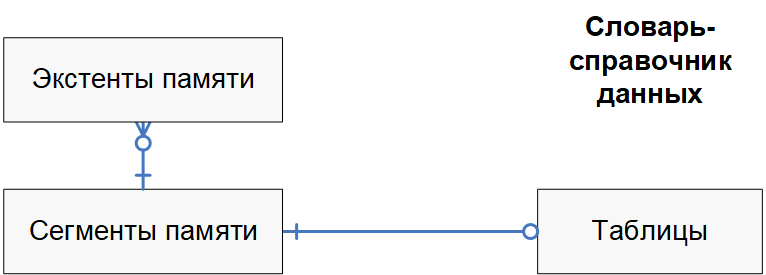 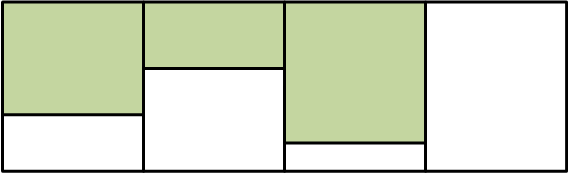 2
Способы доступа к данным в БД
Доступ по структуре: используется в иерархических, сетевых и объектно-реляционных БД.










Доступ по ключу (в частности, первичному):
индексирование;
хеширование;
кластеризация.
Если система обеспечивает доступ по ключу, то этот ключ также может использоваться при запоминании записи (для определения места размещения записи в памяти).
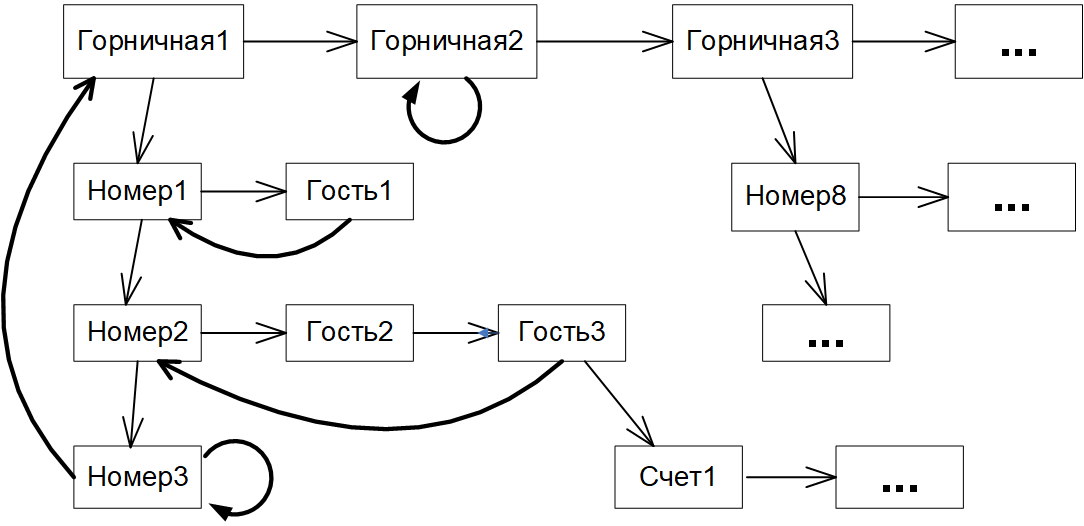 3
Индексирование данных
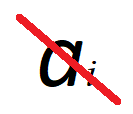 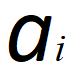 Определим индексирование как способ доступа к данным в реляционной таблице с помощью специальной структуры – индекса.
Индекс – это структура, которая определяет соответствие значения ключа записи (атрибута или группы атрибутов) и местоположения этой записи – КБД (ключа базы данных, RowID). Каждый индекс связан с определённой таблицей, но является внешним по отношению к таблице и обычно хранится отдельно от неё.
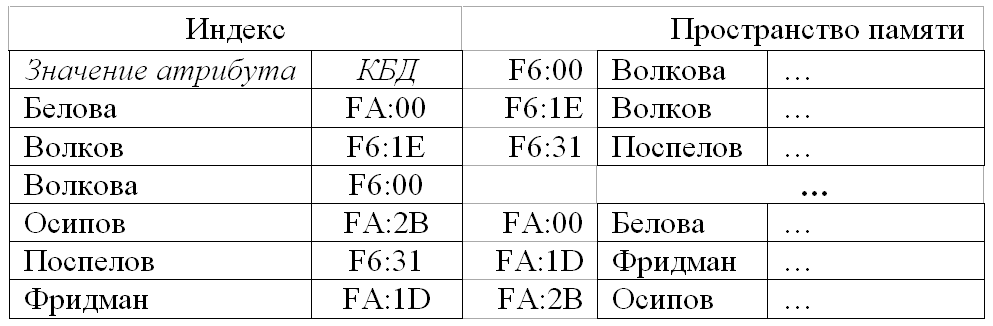 4
Индексирование данных
Особенности организации индексов:
Индекс обычно хранится в отдельном файле или отдельной области памяти.
Пустые значения атрибутов (NULL) не индексируются.
Индексирование используется для ускорения доступа к записям по значению ключа и не влияет на размещение данных этой таблицы. 
       Ускорение поиска данных через индекс обеспечивается за счёт:
упорядочивания значений индексируемого атрибута (при линейном поиске это позволяет просматривать в среднем половину индекса, а для индекса в виде дерева – еще меньше);
индекс занимает меньше страниц памяти, чем сама таблица, поэтому система тратит меньше времени на чтение индекса, чем на чтение таблицы.
Индексы поддерживаются динамически.
Каждый индекс относится к одной таблице, на одну таблицу можно создать несколько индексов.
5
Индексирование данных
Индексы бывают:
Первичные (уникальные) и вторичные (неуникальные).
       Большинство СУБД автоматически строят индекс по первичному ключу и по уникальным столбцам. 
Плотные и неплотные. В плотных для каждого значения ключа имеется отдельная запись индекса, указывающая место размещения конкретной записи. Неплотные (разреженные) индексы строятся в предположении, что на каждой странице памяти хранятся записи, отсортированные по значениям индексируемого атрибута. Тогда для каждой страницы в индексе задаётся диапазон значений ключей хранимых в ней записей, и поиск записи осуществляется среди записей на указанной странице.
Сжатые и несжатые.
	аллювиальные отложения, галечник
	аллювиальные отложения, гравий -> (*25)равий
Одиночные и составные.
Многоуровневые индексы, индексы на основе битовых карт, полнотекстовые индексы.
6
Индексирование данных: составные индексы
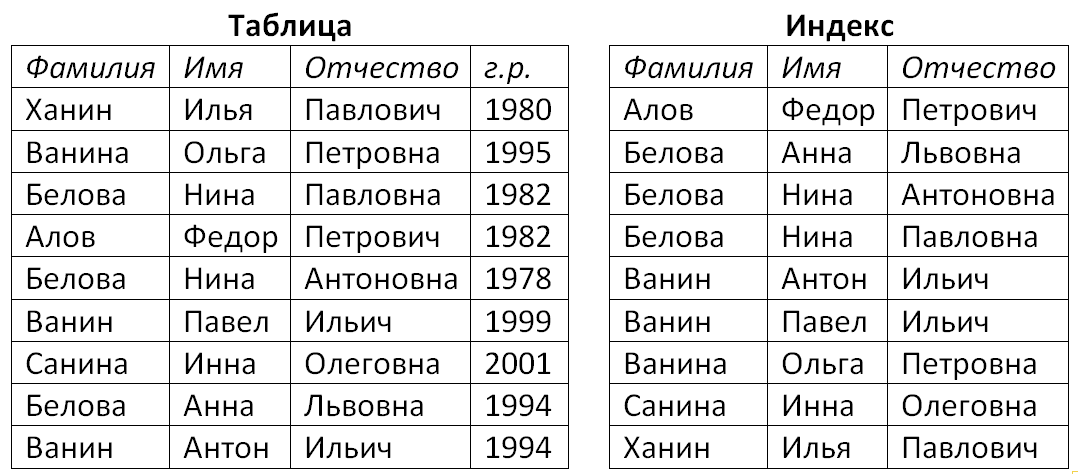 Составной индекс включает два или более столбца одной таблицы. Последовательность вхождения столбцов в индекс определяется при его создании.
7
Многоуровневые индексы: В-дерево
B-дерево (balance tree) строится динамически по мере заполнения базы данными. Оно растёт вверх, и корневая вершина может меняться. Параметрами B-дерева являются порядок n и количество уровней. Порядок – это количество ссылок из вершины i-го уровня на вершины (i+1)-го уровня. 
Каждое B-дерево должно удовлетворять следующим условиям:
Все конечные вершины расположены на одном уровне, т.е. длина пути от корня к любой конечной вершине одинакова.
Каждая вершина может содержать n адресных ссылок и (n-1) ключей. Ссылка влево от ключа обеспечивает переход к вершине дерева с меньшими значениями ключей, а вправо – к вершине с большими значениями.
Любая неконечная вершина имеет не менее n/2 подчинённых вершин. (Для деревьев нечётного порядка значение n/2 округляется в большую сторону).
Если неконечная вершина содержит k (k<n) ключей, то ей подчинена (k+1) вершина на следующем уровне иерархии.
8
Многоуровневые индексы: В-дерево
9
Многоуровневые индексы: Oracle
На рисунке приведено упрощенное представление структуры индекса.
select  *  from  staff
	where fam = 'Волков';
select  *  from  staff
	where fam = 'Попов';
10
Многоуровневые индексы: Oracle
Перераспределение данных:
insert  into  staff  values(24, 'Горин', 'Иван', 'Ильич', '1992/04/18', …);
11
Многоуровневые индексы: Oracle
1) select *
  from staff
  where salary =         
        35000;
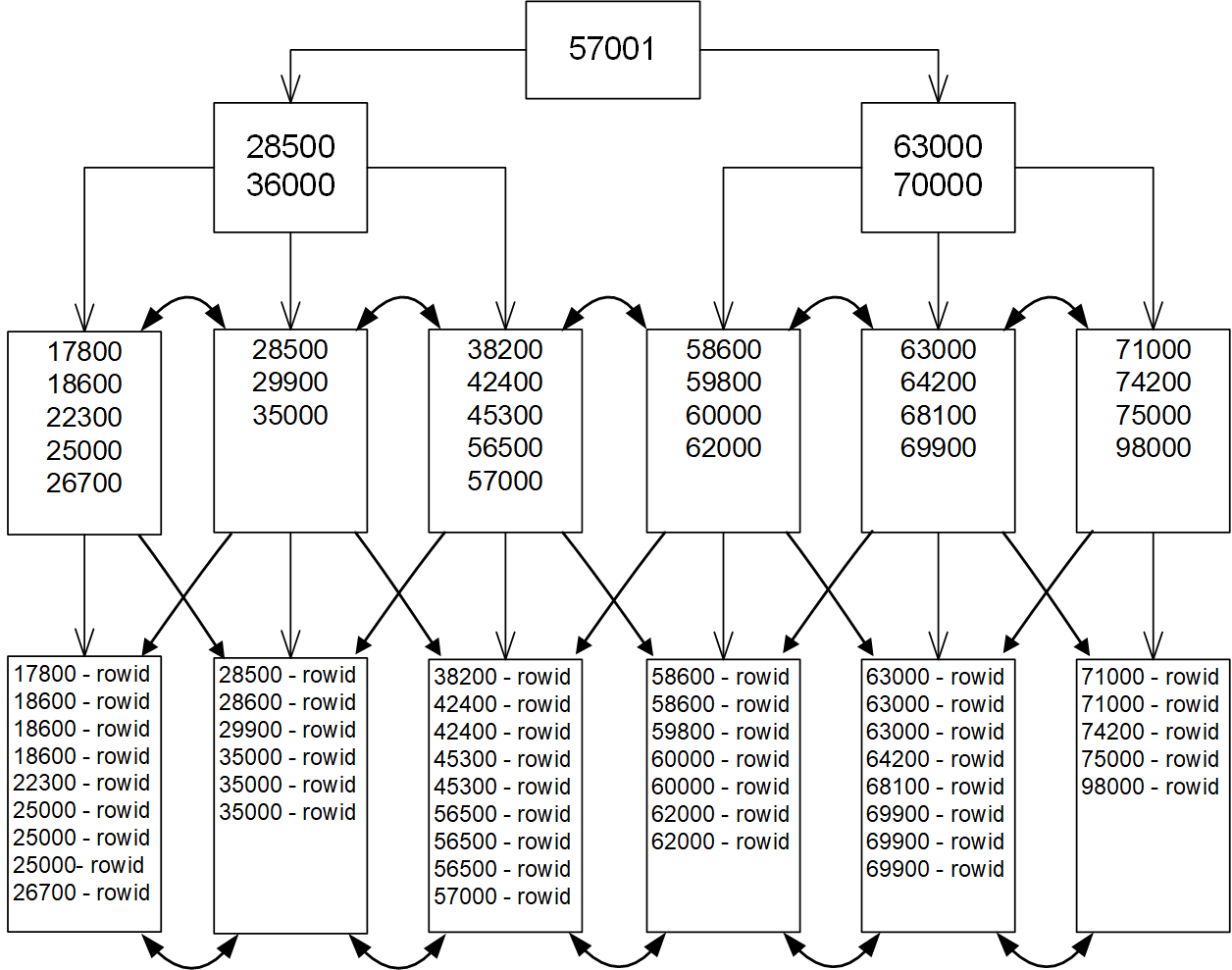 2) select *
  from staff
  where salary >         
        65000;
3) select *
  from staff
  where salary 
     between 35900    
           and 50000;
4) select *
  from staff
  where salary 
     in (35000, 45000, 60000);
12
Многоуровневые индексы: Oracle
Добавление нового уровня:
insert into staff select * from new_staff where salary = 26000;
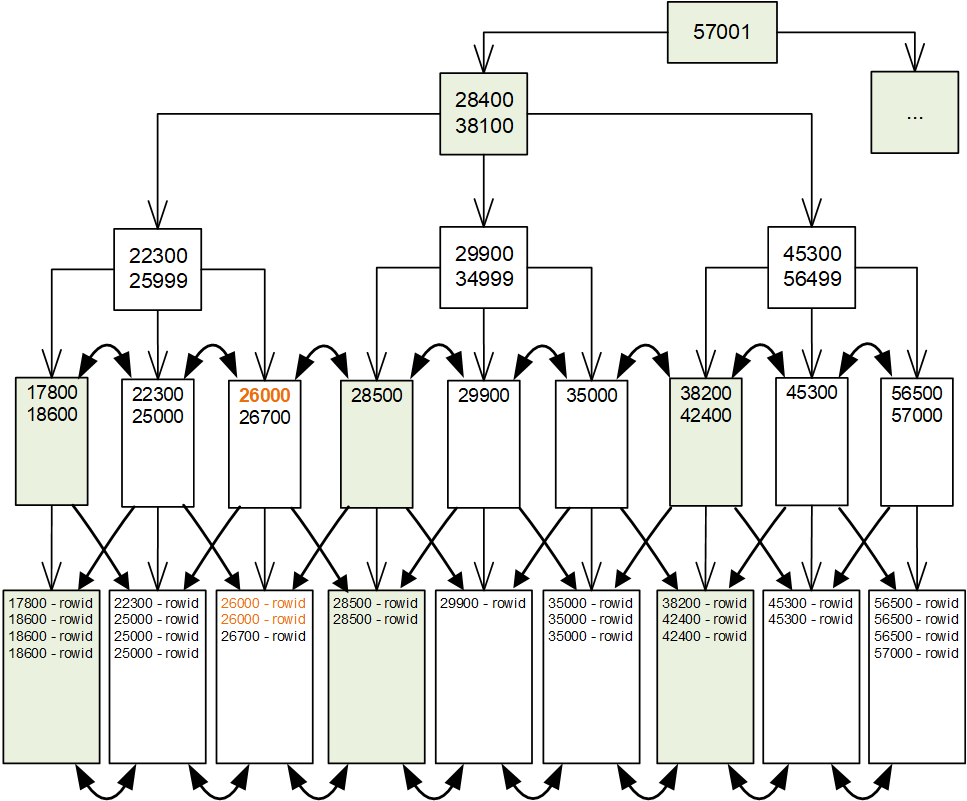 13
Многоуровневые индексы: итоги
Структура B-дерева  (balance tree) имеет следующие преимущества:
B-дерево автоматически поддерживается в сбалансированном виде.
Все блоки-листья в дереве расположены на одном уровне, следовательно, поиск любой записи в индексе занимает примерно одно и то же время.
B-деревья обеспечивают хорошую производительность для широкого спектра запросов, включая поиск по конкретному значению и поиск в открытом и закрытом интервалах (благодаря ссылкам между блоками-листьями).
Модификация данных таблицы выполняется достаточно эффективно, т.к. в блоках индекса обычно есть свободное место для размещения новых значений, а полная перестройка дерева выполняется достаточно редко.
Производительность B-дерева одинаково хороша для маленьких и больших таблиц, и не меняется существенно при росте таблицы.
14
Использование индексов
Команды управления индексами не входят в стандарт SQL, но с небольшими отличиями поддерживается практически всеми РСУБД. Общий синтаксис команды create index следующий:
create  [<тип>]  index  <имя_индекса>
	on  <имя_таблицы>(<поле1> [, <поле2>,...])
	[<параметры>];
Имя индекса должно быть уникальным среди имён объектов БД. 
Если индекс составной, то входящие в него поля перечисляются через запятую. Необязательные <тип> (например, UNIQUE, BITMAP, HASH или FULLTEXT ) и <параметры> зависят от используемой СУБД.
Например, в Oracle с помощью следующей команды можно создать составной индекс для таблицы СОТРУДНИКИ (EMP) по полям Фамилия (fam) и Имя (name):
create  index  ind_emp_name  on  emp (fam,  name)
tablespace  my_indexes;
А в MySQL можно создать индекс по первым символам текстового поля:
       create  index  part_of_name  ON  customer (name(10)); 
Индексы и таблицы желательно создавать на разных дисках.
15
Использование индексов
Выбор столбцов для индекса определяется следующими соображениями:
В первую очередь выбираются столбцы, которые часто встречаются в условиях поиска.
Стоит индексировать столбцы, которые используются для соединения таблиц или являются внешними ключами. В последнем случае наличие индекса позволяет обновлять строки подчинённой таблицы без блокировки основной таблицы, когда происходит интенсивное конкурентное обновление связанных между собою таблиц.
Нецелесообразно индексировать столбцы с низкой селективностью. Исключения для низкой селективности составляют случаи, при которых выборка чаще производится по редко встречающимся значениям.
Не индексируются столбцы, которые часто обновляются, т.к. команды обновления ведут к потере времени на обновление индекса.
Не индексируются столбцы, которые часто используются как аргументы выражений или функций: как правило, это не позволяет использовать индекс.
16
Использование индексов
В некоторых случаях использование составного индекса предпочтительнее, чем одиночного, а именно:
 Если в запросах часто используются только столбцы, участвующие в индексе, система может вообще не обращаться к таблице для поиска данных.
 Несколько столбцов с низкой селективностью в комбинации друг с другом могут дать гораздо более высокую селективность.
Обращение к составному индексу возможно только в том случае, если в условиях выбора участвуют столбцы, представляющие собой лидирующую часть составного индекса. Если индекс, например, включает поля (X, Y, Z), то обращение к индексу будет происходить в тех случаях, когда в условии запроса участвуют поля XYZ, XY, X пли XZ. Т.е. обязательно должно быть указано условие на первое поле индекса. Порядок использования полей в условии при этом не важен.
17
Индексирование данных: составные индексы
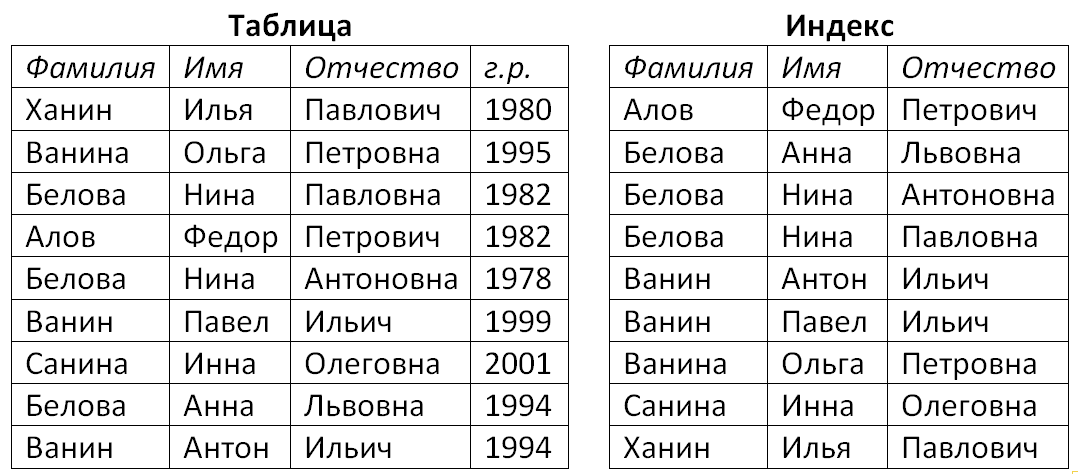 Составной индекс включает два или более столбца одной таблицы. Последовательность вхождения столбцов в индекс определяется при его создании.  
Вопрос: будет ли использоваться индекс для такого  запроса:
select  *  from  Сотрудники
            where  Имя = 'Анна';
18
Использование индексов
Вопрос.  Будет ли система пользоваться индексом при выполнении следующих запросов:
1)	SELECT  *  FROM  emp;
2)	SELECT  *  FROM  emp 
		WHERE    name = 'Даль';
3)	SELECT  *  FROM  emp
		WHERE    sex = 'ж';
SELECT  depno, count(*)
		FROM  emp
		GROUP BY  depno;
5)	SELECT  *  FROM  emp  e,  child  c
		WHERE    e.tabno=c.tabno;
Необходимое условие использования индекса: в запросе есть условие на значение индексируемого поля (или СУБД может его вывести).
Достаточное условие использования индекса: запрос по индексу выполняется быстрее, чем без индекса (повышение эффективности).
19
Список литературы
Карпова И.П. Базы данных. Курс лекций и материалы для практических занятий: Учеб. пособие. – СПб., "Питер", 2013. – 240 с. –  глава 5."Физическая организация данных", раздел 5.5. – https://publications.hse.ru/mirror/pubs/share/direct/259052819
Коннолли Т., Бегг К. Базы данных. Проектирование, реализация и сопровождение. Теория и практика: учебник / пер. с англ. – М. и др.: Вильямс, 2017. – 1439 с. – Приложение В. Структура данных в файлах с различной организацией. Раздел 5. Индексы.
Кузнецов С.Д. Основы баз данных. – "Издательство Интернет-университет информационных технологий – ИНТУИТ.ру", 2005. – 488 с. –  раздел 9.2. Индексы. – http://citforum.ru/database/osbd/glava_39.shtml
20